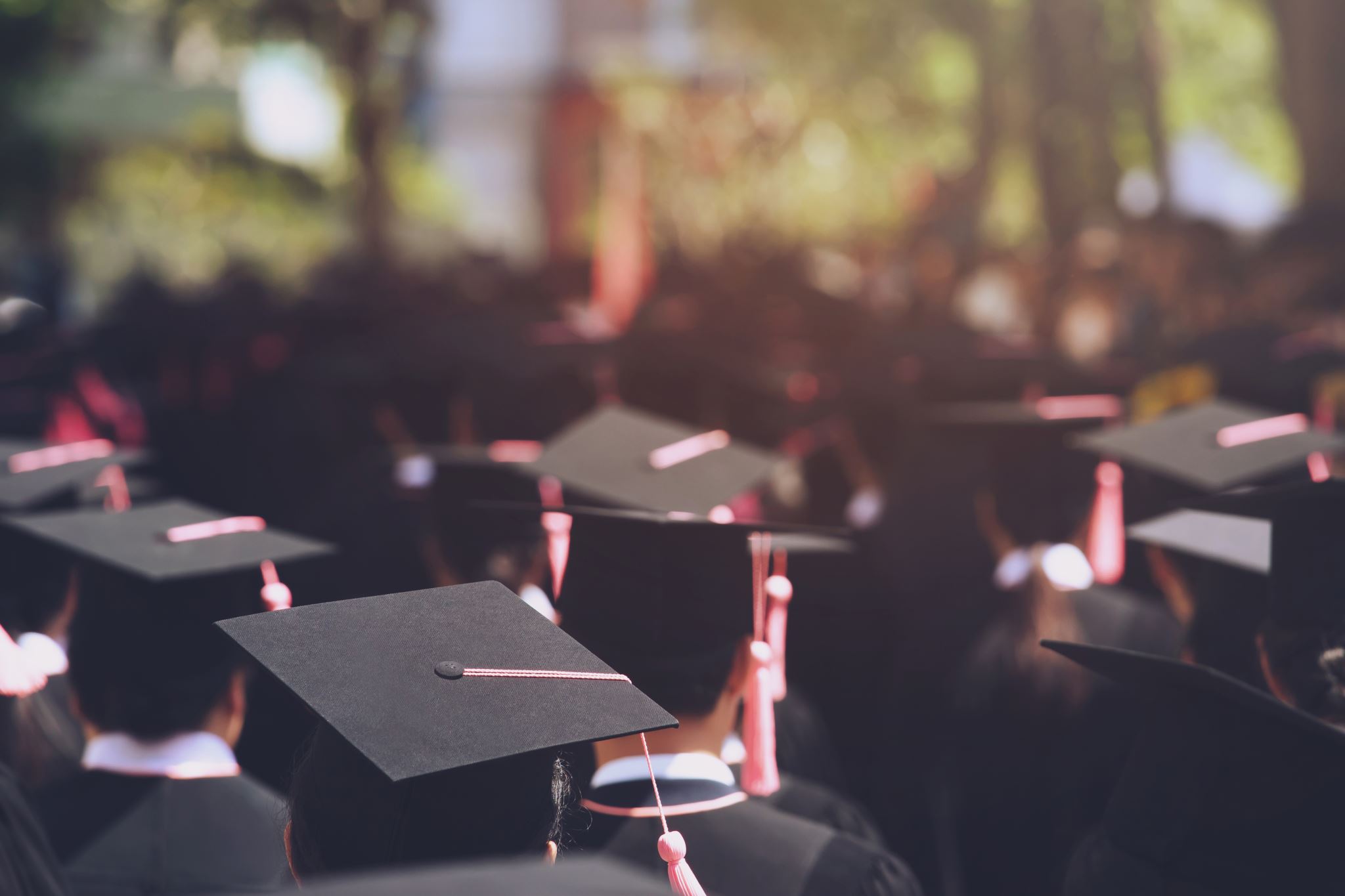 Doctorado en Gestión Pública y Ciencias Empresariales del ICAP
XII PROMOCIÓN REGIONAL
2023-2024
 
PROGRAMA DEL CURSO
 
Economía del Gasto Público
Profesor: Dr. Roberto Jiménez Gómez

08/23
Análisis de las políticas fiscales de la OCDE: Costa Rica 2017.
Capitulo 1
Perspectiva general de los desafíos fiscales y de política tributaria en Costa Rica
OCDE
Pese a los importantes logros económicos y sociales, Costa Rica afronta notables desafíos.
Costa Rica ha experimentado un importante progreso económico y social. El PIB real per cápita no ha dejado de aumentar (figura 1.1), hasta casi duplicarse en las últimas tres décadas. 
En 2015, el PIB per cápita se situaba por debajo de la mitad del promedio de la OCDE y aún es inferior al de algunos de los países económicamente más avanzados de la región de América Latina y el Caribe (ALC) (figura 1.2). 
No obstante, dicho PIB per cápita real sigue en aumento, con índices muy superiores a los de otros muchos países de ALC y de la mayoría de los Estados miembros de la OCDE. 
Además, en parte debido a los sistemas casi universales de atención sanitaria, pensiones y educación primaria, Costa Rica ocupa una buena posición en lo que respecta a los indicadores generales de desarrollo socioeconómico y bienestar (OCDE, 2016a).
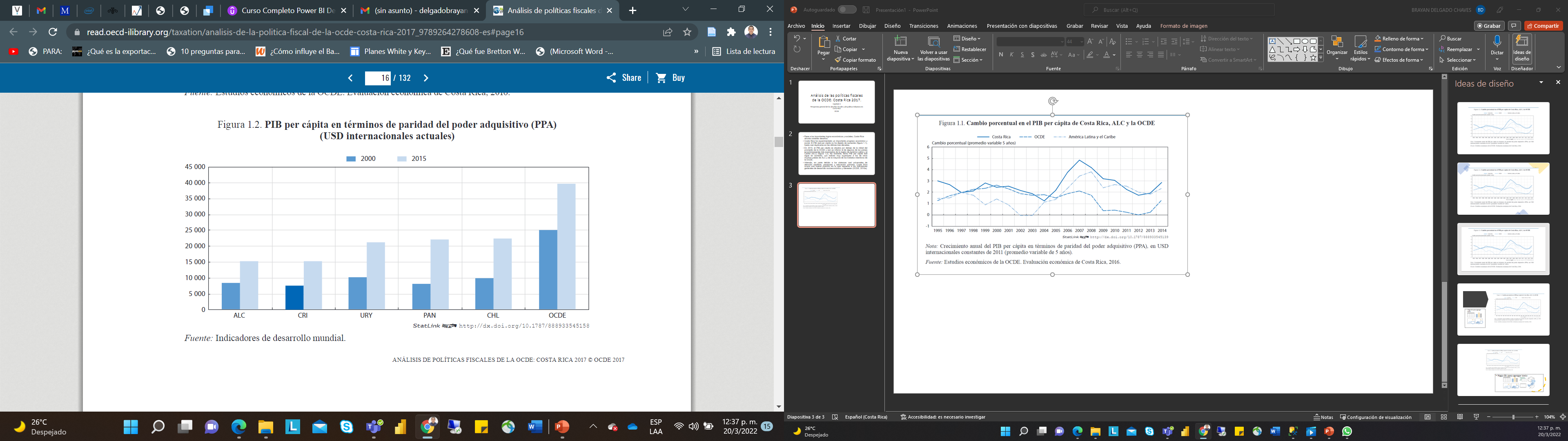 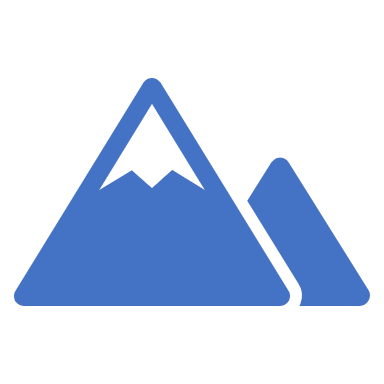 También se han logrado avances en el campo de la protección medio ambiental. Costa Rica es el único país de la región, y en realidad uno de los pocos del mundo, que ha conseguido revertir la deforestación. 
La nación costarricense es pionera, asimismo, en el desarrollo del ecoturismo, con repercusiones ciertamente positivas para los ingresos de los trabajadores locales (OCDE, 2016a).
El proceso de apertura al comercio y la inversión internacionales que se inició a principios de los años ochenta ha diversificado la estructura productiva del país, ha impulsado las exportaciones y ha fomentado la utilización de la fuerza laboral (OCDE,2016a). 
La inversión extranjera directa (IED) desde empresas multinacionales contribuyó a la transición de una economía rural y de base agrícola a un modelo con industrias de alto valor agregado (Grupo del Banco Mundial, 2015
Han surgido varias vulnerabilidades en la economía. Aun cuando las empresas orientadas a la exportación son dinámicas e innovadoras, debido a la IED entrante y a vínculos bien desarrollados con las cadenas de valor globales, las empresas nacionales se concentran todavía en actividades de escaso valor agregado y, a menudo, operan en sectores de la economía informal.
La tabla 1.1 muestra los datos sobre posiciones y entradas netas bilaterales de IED de los principales países inversionistas, entre ellos las grandes economías latinoamericanas y otros países con stocks de IED iguales o superiores a USD 190 millones en 2012.
Será necesario un ambicioso programa de reformas que permita afrontar la llamada "trampa de la renta media". 
A pesar de su rendimiento favorable en términos de PIB per cápita a lo largo de la última década, Costa Rica ha permanecido en el grupo de los países de renta media-alta desde 2000, lo que subraya la necesidad de incrementar el crecimiento de la productividad para superar lo que se denomina la "trampa de la renta media". 
Costa Rica necesitaría adoptar un programa integral que abarque un amplio espectro de áreas, entre ellas el aumento de ingresos fiscales, la mejora de la calidad de la educación y la mejora del acceso a los mercados financieros (Melguizo et al., 2017).
Costa Rica se enfrenta también a retos relacionados con la integración. Desde 2007 el desempleo ha aumentado de forma constante y actualmente es de aproximadamente el 10%, cifra superior al promedio tanto de la OCDE como de la región de ALC (figura 1.3).
La economía costarricense se caracteriza por la presencia de un extenso sector de economía sumergida o informal. 
El empleo en el sector informal en adultos (de entre 35 y64 años de edad) aumento entre 2004 y 2014 del 23,8% al 25.8%, mientras que en la regiónde ALC se registro una disminución promedio del 47% al 38.3% en el mismo periodo(OCDE/CEPAL/CAF, 2016).
Por otra parte, si bien Costa Rica está bien situada entre los países de ALC en varias dimensiones sociales, la desigualdad se fue incrementando desde mediados de los años noventa hasta alcanzar valores elevados según los estándares de la OCDE, El aumento de la desigualdad contrasta vivamente con el registrado en otras muchas economías latinoamericanas (figura 1.4), en las que se observan avances notables en la reducción simultánea de la desigualdad y la pobreza (OCDE, 2016a).
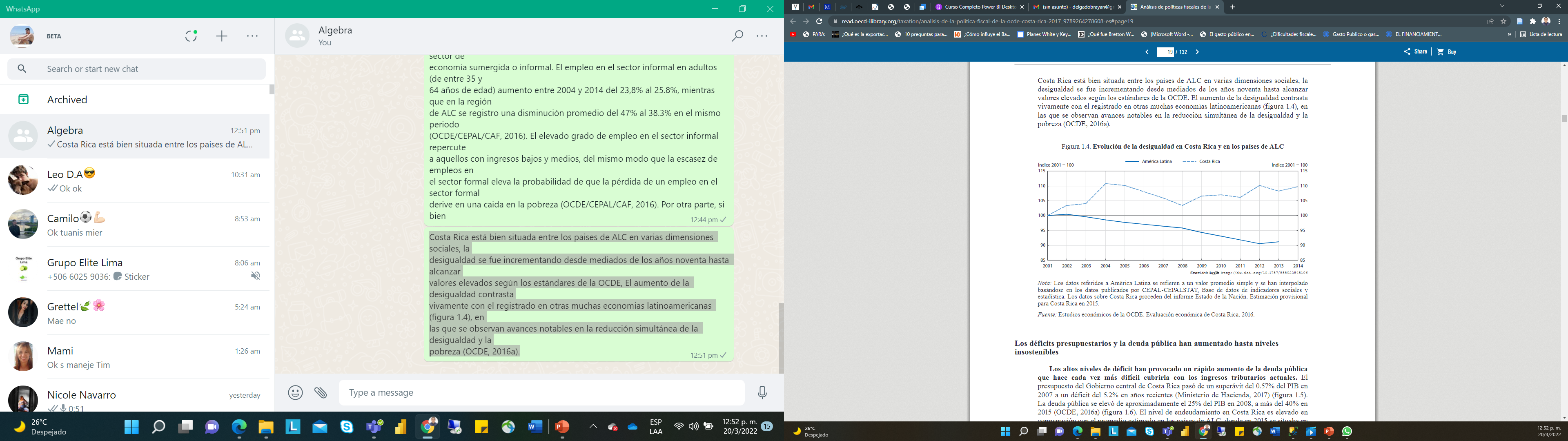 Los déficits presupuestarios y la deuda pública han aumentado hasta niveles insostenibles.
Los altos niveles de déficit han provocado un rápido aumento de la deuda pública que hace cada vez más difícil cubrirla con los ingresos tributarios actuales. 
El presupuesto del Gobierno central de Costa Rica pasó de un superávit del 0,57% del PIB en2007 a un déficit del 5.2% en años recientes (Ministerio de Hacienda, 2017) (figura 1.5).La deuda pública se elevó de aproximadamente el 25% del PIB en 2008, a más del 40% en2015 (OCDE, 2016a) (figura 1.6). 
El nivel de endeudamiento en Costa Rica es elevado en comparación con el promedio estimado en los países de ALC, donde en 2015 se situaba en torno al 36% (CEPAL, 2016).
 Por otra parte, el endeudamiento expresado como porcentaje de los ingresos públicos en Costa Rica alcanza niveles insostenibles y ha crecido más que en los demás países de la región. Entre 2010 y 2015, el ratio aumentó en 84 puntos porcentuales(figura 1.7). En 2015,el nivel de endeudamiento en Costa Rica fue casi tres veces mayor que los ingresos anuales del Gobierno.
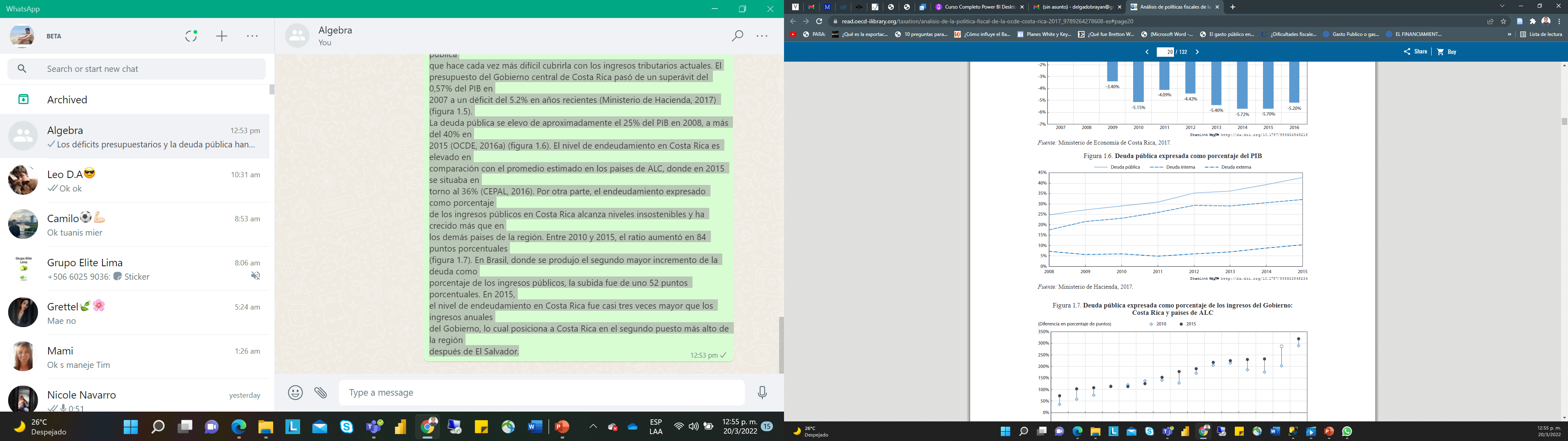 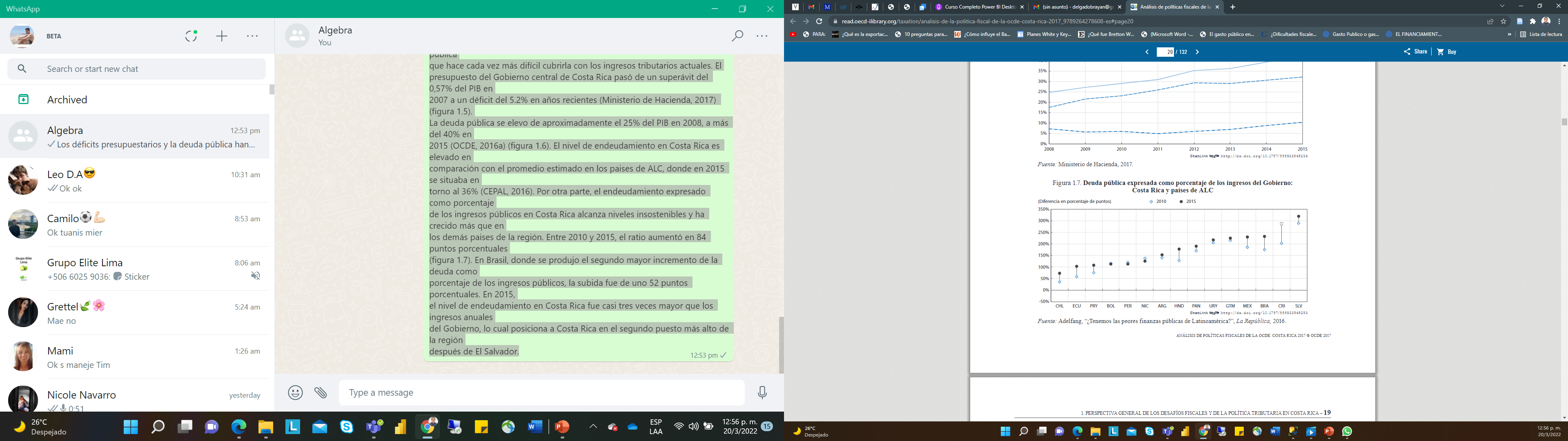 El importante incremento de los gastos no ha sido igualado con un aumento delos ingresos fiscales. Los ingresos totales alcanzaron su máximo en 2008 con el 25.2%del PIB y se redujeron ligeramente en 2010 (23.7%) (OCDE, 2016b). Desde entonces se ham mantenido constantes, en torno al 24% del PIB. 
Por otra parte, los gastos públicos aumentaron del 23.9% en 2008 al 30.7% en 2014 (OCDE, 2016a). Este incremento puede atribuirse principalmente a dos factores: 

Entre 2008 y 2013, el Gobierno incrementó los gastos globales a consecuencia del aumento de las remuneraciones en el sector público 
De las transferencias a los programas sociales financiados por el sector público (figura 1.8).
Serán necesarias medidas fiscales para reducir el déficit público. 
Si no se aborda convenientemente, el déficit fiscal de Costa Rica podria ser insostenible, y la deuda pública, alcanzar unos valores críticos que pondrían en riesgo el crecimiento del país(figura 1.9). 
Para equilibrar el presupuesto, Costa Rica debe obtener nuevos ingresos y, al mismo tiempo, controlar el gasto público.
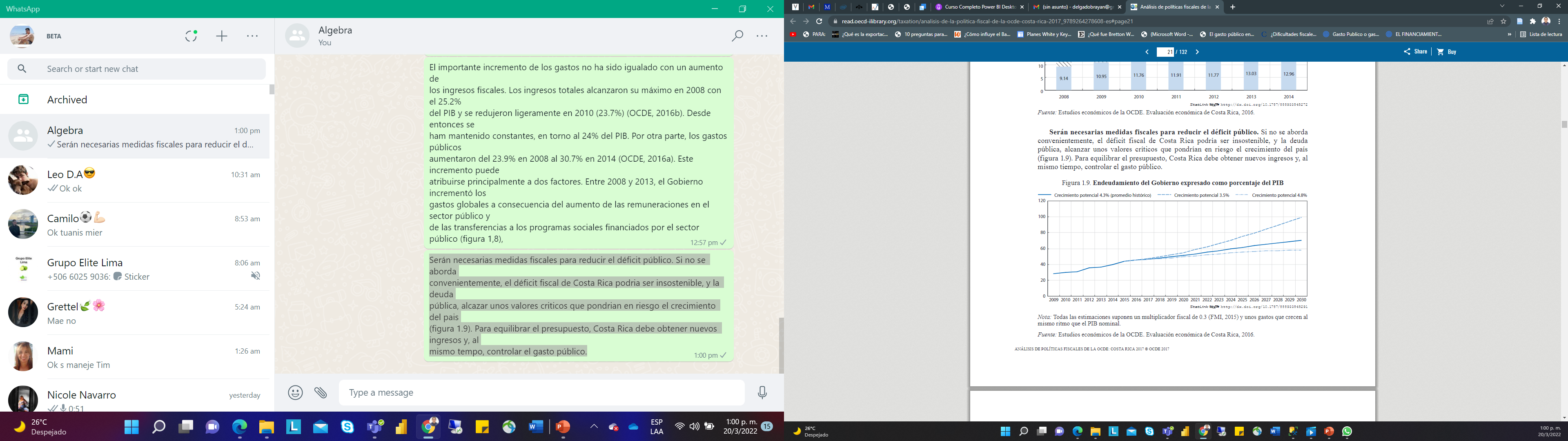 La destinación especifica de los ingresos fiscales se ha vuelto disfuncional
La destinación específica de los ingresos fiscales en Costa Rica limita sustancialmente el poder discrecional del Gobierno. 
Costa Rica garantiza el financiamiento de la mayor parte de los programas y de las instituciones públicas a través de la destinación especifica de los ingresos fiscales; un porcentaje fijo del recaudo fiscal es destinado de manera prestablecida, así ,el recaudo correspondiente se asigna al financiamiento de los programas y las instituciones tal como se ha previsto. 
Por ejemplo, el 8% de los ingresos fiscales totales se dedica al Ministerio de Educación Pública, y el 6%, a la rama judicial.
 Considerando el pago de los intereses, el Gobierno dispone únicamente del 17% del presupuesto para medidas de gasto discrecionales (OCDE, 2016a).
Aunque la destinación especifica de los ingresos fiscales garantiza un financiamiento sólido de los gastos del Gobierno, produce:
 distorsiones en la distribución de los fondos públicos, de lo que se derivan situaciones de exceso y falta de financiamiento de los programas gubernamentales y 
grandes dificultades para equilibrar el presupuesto.
La destinación especifica de los ingresos fiscales se ha vuelto disfuncional
En los países que afrontan problemas de gobernanza, cierto grado de afectación de los ingresos fiscales puede garantizar una fuente de financiación estable de las principales partidas de gastos, como el sistema educativo. 
Además, la destinación especifica favorece la transparencia del Gobierno y la confianza de los contribuyentes en él y, en última instancia, los incentiva en el cumplimiento de sus obligaciones tributarias. 
No obstante, limita la flexibilidad del Ejecutivo en la administración de los fondos públicos. 
Cualquier incremento de los ingresos fiscales se traduce en mayores transferencias a los programas preestablecidos, con independencia de que necesiten o no financiamiento adicional, y no existen procedimientos para que las entidades con exceso de presupuesto devuelvan el excedente al Gobierno central.
El nivel de los ingresos fiscales es similar al promedio de ALC, pero existen diferencias importantes en la combinación de impuestos.
Costa Rica obtiene una cantidad de ingresos fiscales como porcentaje del PIB similar al promedio de los países en la región de ALC. 
Los ingresos fiscales en Costa Rica aumentaron 2.4 puntos porcentuales del PIB en la última década.
Este incremento es superior que el incremento promedio de los países de la región de ALC, en la que los ingresos fiscales subieron 1.9 puntos porcentuales del 20.9% en 2006 al 22.8% del PIB en2015 (OCDE/CEPAL/CIT/BID, 2017). 
Los ingresos totales netos de contribuciones al sistema de seguridad social (CSS) en Costa Rica crecieron tan solo 0.6 puntos porcentuales del PIB, del 14.7% en 2006 al 15.3% en 2015. 
Este aumento fue notablemente menor que la media de los países de la región de ALC (sin Costa Rica), done dichos ingresos netos de CSS incrementaron 1 punto porcentual del PIB, del 18,1% en 2006 al 19.1% en 2015 (OCDE.CEPAL /CIAT/BID, 2017). 
Pese a situarse ligeramente por encima de la media de los países de la región de ALC, la proporción entre ingresos tributarios y PIB en Costa Rica sigue siendo baja en comparación con la de los Estados miembros de la ODE (figuras 1.10 y 1.11).
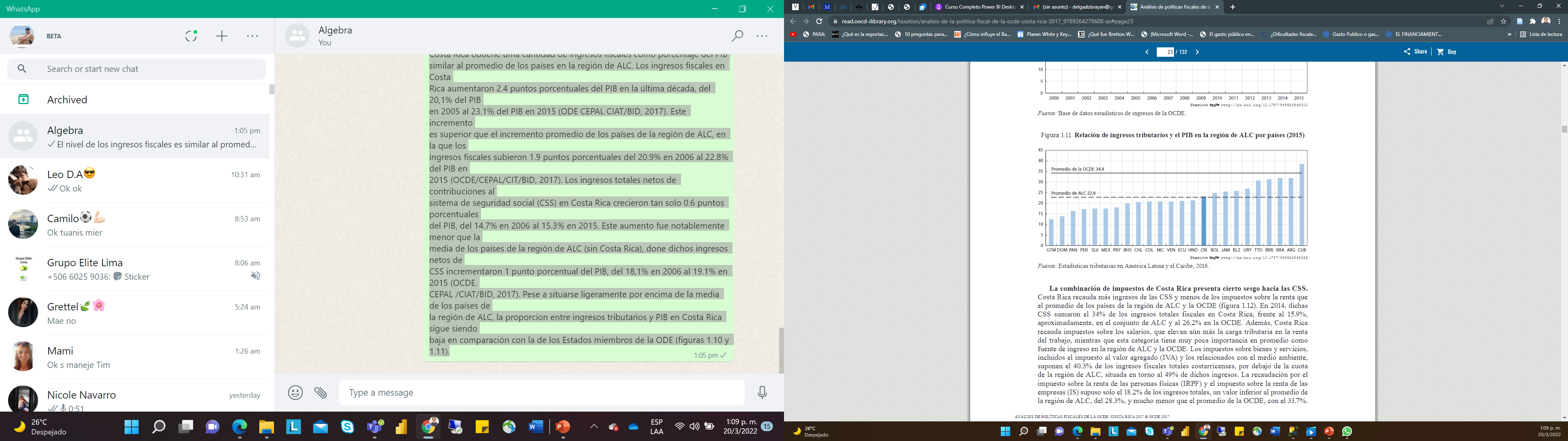 La combinación de impuestos de Costa Rica presenta cierto sesgo hacia las CSS. Costa Rica recauda más ingresos de las CSS y menos de los impuestos sobre la renta que el promedio de los países de la región de ALC y la ODE (figura 1.12). 
En 2014, dichas CSS sumaron el 34% de los ingresos totales fiscales en Costa Rica, frente al 15.9%,aproximadamente, en el conjunto de ALC y al 26.2% en la OCDE. 
Además, Costa Rica recauda impuestos sobre los salarios, que elevan aún más la carga tributaria en la renta del trabajo, mientras que esta categoría tiene muy poca importancia en promedio como fuente de ingreso en la región de ALC y la OCDE. 
Los impuestos sobre bienes y servicios, incluidos el impuesto al valor agregado (IVA) y los relacionados con el medio ambiente, suponen el 40,3% de los ingresos fiscales totales costarricenses, por debajo de la cuota de la región de ALC, situada en torno al 49% de dichos ingresos.
Una reforma tributaria estructural reequilibraría la combinación de la estructura impositiva
Costa Rica obtendría un beneficio si trasladara su estructura impositiva de las CSS hacia otros tipos de tributos, en especial el IVA. 
Las elevadas CSS generan distorsiones en el mercado laboral e incentivan a los trabajadores, sobre todo a los de menores ingresos, a permanecer en el sector informal y a los empleadores a contratar a trabajadores en el sector informal de la economía .
Además, dado que estas CSS se recaudan en tasas fijas, no contribuyen a que el sistema tributario sea progresivo. 
En resumen, si se recaudan más ingresos del IRPF, se amplía la base sobre la que se calcula el IS y se rebajan las CSS, se contribuirá a conseguir un sistema tributario más eficaz y progresivo, 
Sería posible aumentar los ingresos fiscales si se convirtiera el impuesto general sobre las ventas en un IVA genuino.
Una reforma tributaria estructural reequilibraría la combinación de la estructura impositiva
Aún queda espacio para incrementar los ingresos provenientes de los impuestos sobre bienes inmuebles y del continuo esfuerzo por hacer el sistema tributario más verde recaudando más ingresos por concepto de impuestos que gravan el uso de energía y vehículos .
La ampliación de las bases gravables será fundamental para aumentar los ingresos. Las bases gravables de Costa Rica son estrechas. 
El monto de los gastos tributarios en el país es muy elevado y va acompañado de un alto costo fiscal, sobre todo en la recaudación de los IS e IRPF, y el IVA. 
En 2014, los gastos fiscales totales sumaron el 5.1% del PIB: el 2.9% para el IVA, el 1.9% para el IS y el IRPF y el 0.3% para otros impuestos . Estos porcentajes se han mantenido relativamente estables desde 2010 (figura 1,.13).
Las reformas tributarias futuras deben centrarse en mejorar la equidad y en favorecer la protección del medio ambiente
El sistema fiscal de Costa Rica no contribuye, en gran medida, a la reducción de la desigualdad en los ingresos. 
En general, en los países de la OCDE los impuestos desempeñan un papel destacado en la redistribución de los ingresos y en la reducción de las diferencias existentes en la población como consecuencia de su poder adquisitivo. 
Sin embargo, en Costa Rica el sistema impositivo no contribuye mucho a redistribuirlos ingresos entre los hogares con rentas más elevadas y más bajas, tal como lo revela la mínima diferencia que se aprecia entre los coeficientes de Gini antes y después de aplicarlos impuestos y realizar las transferencias (figura 1.14). 
El hecho de que, en Costa Rica, el IRPF desempeñe un papel limitado explica, en parte, este resultado.
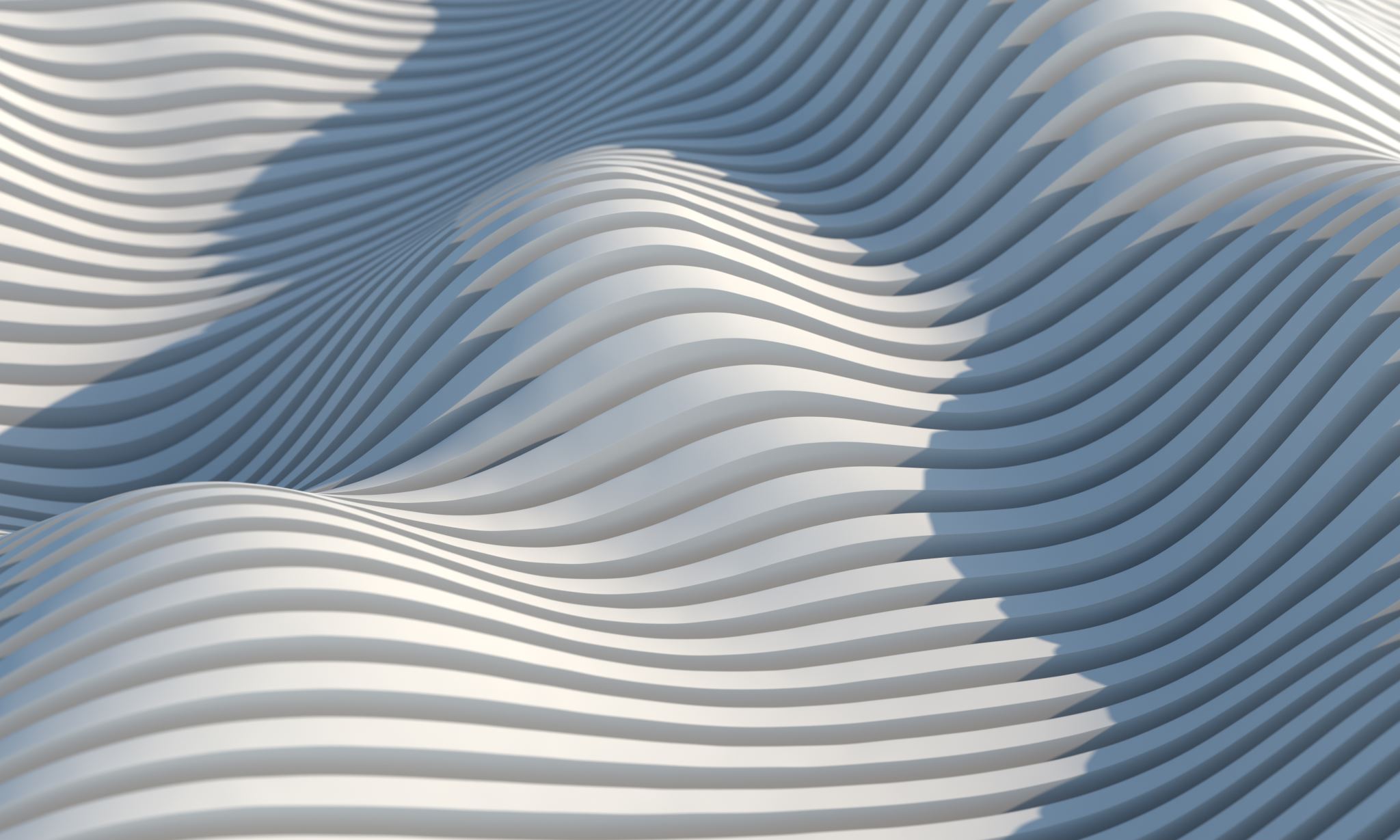 La evasión fiscal en Costa Rica es generalizada. Los ingresos fiscales que se pierden a consecuencia de la evasión fiscal son muy elevados, en particular en el ámbito de las empresas (tabla 1.2); un estudio de Bachas y Soto (2016) revela que las empresas costarricenses evaden hasta el 70% de sus obligaciones fiscales cuando enfrentan una tasa del 30% del IS. 
El incumplimiento relativo al impuesto sobre las ventas es otro aspecto fundamental del problema . Dados los elevadísimos déficits fiscales, abordar estos niveles tan altos de elusión y evasión de impuestos resulta de gran importancia y debe considerarse prioritario en cualquier reforma tributaria que se plantee.
Es preciso intensificar los esfuerzos en la lucha contra la evasión fiscal
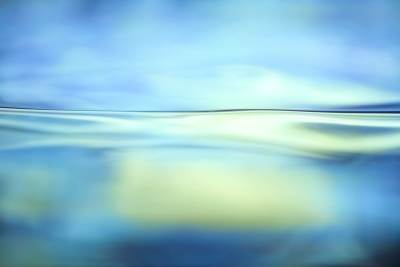 Atraer a un mayor número de contribuyentes a la economía formal debe ser una prioridad clave. Dadas las dimensiones del sector informal, la carga tributaria en Costa Rica está soportada por un reducido número de contribuyentes. Esta situación impone un limite a la cantidad de ingresos fiscales que pueden recaudarse. 
Además, crea distorsiones entre los sectores formal e informal y limita el impacto del sistema tributario en su objetivo de reducir la desigualdad. 
El elevado peso de la economía informal suele redundar en mayores tarifas de impuestos aplicadas a los contribuyentes, lo cual conduce a mayores pérdidas de eficacia. 
Garantizar que todas las entidades e instrumentos jurídicos se registren ante la administración tributaria, que presenten declaraciones del impuesto sobre la renta y que cumplan con las obligaciones del sistema tributario general ayudará a combatirla elusión y la evasión de impuestos. 
En Costa Rica, las sociedades que no desarrollan una actividad productiva se denominan "empresas inactivas", Antes de 2017, a estas entidades no se les exigía siempre que se registraran como tales en la administración tributaria ni que cumplieran con la normativa del sistema fiscal. 
La propiedad de las acciones de estas compañías se anotaba únicamente en los libros de la entidad los detalles estaban frecuentemente desactualizados y la administración tributaria carecía de información sóbrelos propietarios y los beneficiarios efectivos de tales sociedades. 
Las empresas inactivas pueden ser utilizadas como vehículos para ocular activos, con fines fiscales o de otra índole.
Las actuales reformas orientadas a la reducción de la elusión y la evasión fiscal constituyen un importante paso en la dirección correcta. El Congreso de Costa Rica aprobó dos leyes destinadas a reducir la elusión y la evasión fiscal: 
la "Ley contra el fraude fiscal" y la "Ley de entidades jurídicas". 
La primera establece obligaciones relacionadas con la revelación de información que permitan a la administración obtener datos sobre los accionistas y los beneficiarios efectivos de una entidad. La segunda establece un nuevo impuesto a cargo de las entidades jurídicas y filiales nacionales registradas en el Registro Nacional.
Las administraciones tributaria y del sistema de seguridad social deben reforzar su cooperación para combatir la evasión de impuestos. 
Deben realizarse esfuerzos para modernizar la administración tributaria mediante la computarización, las valoraciones del cumplimiento basadas en riesgos, y el aumento en el número de empleados en la administración tributaria v la formación de estos.
La administración tributaria debe reforzar su capacidad de fiscalización.
Normas tributarias internacionales más sólidas y una reforma de la política fiscal deben ir de la mano de la introducción de medias que fortalezcan la administración fiscal. 
Es necesaria una administración tributaria más eficiente y capaz de aplicar nuevas reglas, así como de garantizar que la carga tributaria se distribuya equitativamente entre todos los contribuyentes. 
Estas medidas también exigirán, asimismo, la implementación de regímenes de penalización eficaces, de manera que los contribuyentes que cumplen con sus obligaciones y los que no lo hacen se desempeñen en igualdad de condiciones.
Observaciones destacadas
Las reformas deben limitar el grado de la destinación específica de los ingresos, sin que la disponibilidad y la calidad de los servicios públicos se reduzcan. 
Aunque, como se ha indicado previamente, cierto grado de destinación especifica implica algunas ventajas, la destinación especifica de los ingresos fiscales se ha convertido en una estrategia dominante que pone en riesgo el buen funcionamiento del Gobierno en Costa Rica. 
El Ejecutivo debe revisar sus normas de destinación especifica de ingresos y aplicar estrategias de gobernanza diferentes que garanticen que los gastos públicos reciben el financiamiento apropiado. 
La reforma permitiría al Gobierno recuperar su poder discrecional en la gestión de las finanzas públicas, a la vez que mantendría la cobertura social y la calidad de los servicios públicos.
La reforma tributaria debe ir acompañada de una reforma institucional
Puntos a destacar
El IRPF y el sistema de CSS deben integrarse. Los fondos de las CSS pueden establecer sus propias tarifas con el fin de equilibrar sus presupuestos, y las CSS a cargo de los empleados no son deducibles de la base gravable del IRPF. La falta de integración entre los dos sistemas provoca tasas muy elevadas de CSS, y por lo tanto una alta carga impositiva al trabajo, que distorsionan sustancialmente el mercado laboral.
En la reforma debe incluirse una valoración de mercado en todo el país de los bienes inmuebles. Elaborar y mantener el catastro fiscal es responsabilidad del Gobierno central, y valorar los bienes inmuebles corresponde a los gobiernos locales. 
La consonancia entre esta valoración de los inmuebles y las reglas definidas por el Gobierno central es diversa en las distintas zonas del país.
Una reforma del federalismo fiscal llevaría a replantear las relaciones financieras entre el Gobierno central y los gobiernos locales. Por una parte, los gobiernos locales están autorizados a gastar los ingresos que recaudan, pero no reciben transferencias sustanciales del Gobierno central. 
Este principio resulta más ventajoso paralas municipalidades y las ciudades grandes y más ricas que para las pequeñas y menos ricas, con lo que se generan diferencias en la calidad de los servicios públicos ofrecidos por los distintos gobiernos locales. 
Con el tiempo, será preciso abordar el problema de la ausencia de un mecanismo de equiparación fiscal que garantice un desarrollo económico similar en todas las regiones del país.
Recomendaciones
Equilibrar el presupuesto mediate una reforma tributaria y el control del gasto.
Aumentar los ingresos fiscales y reequilibrar gradualmente la combinación de impuestos cuando se recupere el equilibrio presupuestario.
Eliminar la excesiva destinación específica de los ingresos fiscales.
Integrar los sistemas de administración tributaria y de contribuciones al sistema de seguridad social desde la perspectiva de la política fiscal, administrativa y de auditoría.
Ampliar las bases impositivas de los principales impuestos, como el IVA y los impuestos sobre la renta de las personas físicas y las empresas.
Reforzar el papel del sistema tributario y de transferencias para reducir la desigualdad.
Fortalecer la lucha contra la evasión de impuestos y evitar que el sistema tributario genere incentivos para permanecer en la economía informal.
Replantear las relaciones de federalismo fiscal entre el Gobierno central y los gobiernos locales.
Modernizar la administración tributaria. Utilizar más ampliamente las herramientas de las tecnologías de la información (TI) para mejorar la recaudación de impuestos y las auditorías fiscales.